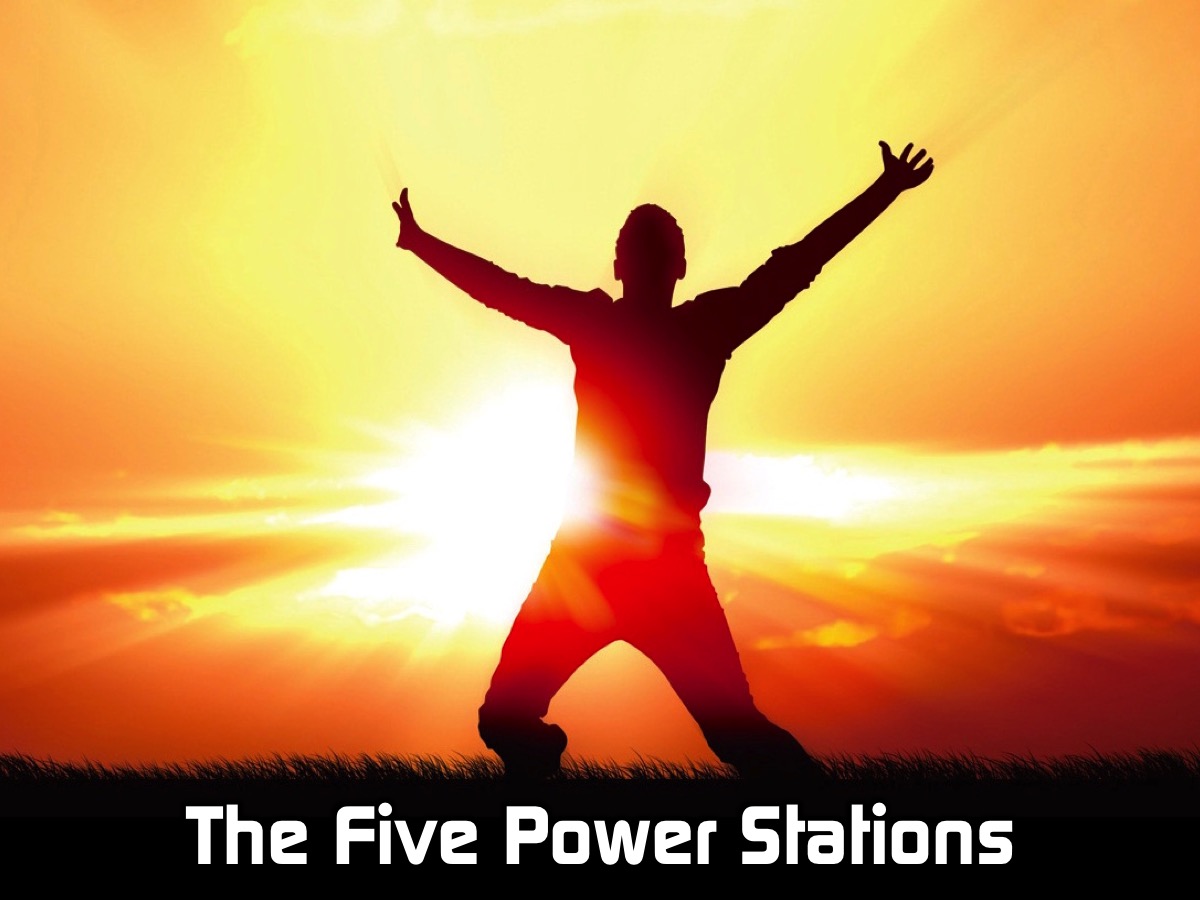 [Speaker Notes: The Five Power Stations. We have set up 5 stations around the room - places you can visit and have someone pray for you to experience God’s presence in that area. As I introduce each station - one of our leaders is going to share a brief testimony of God's power in that area.]
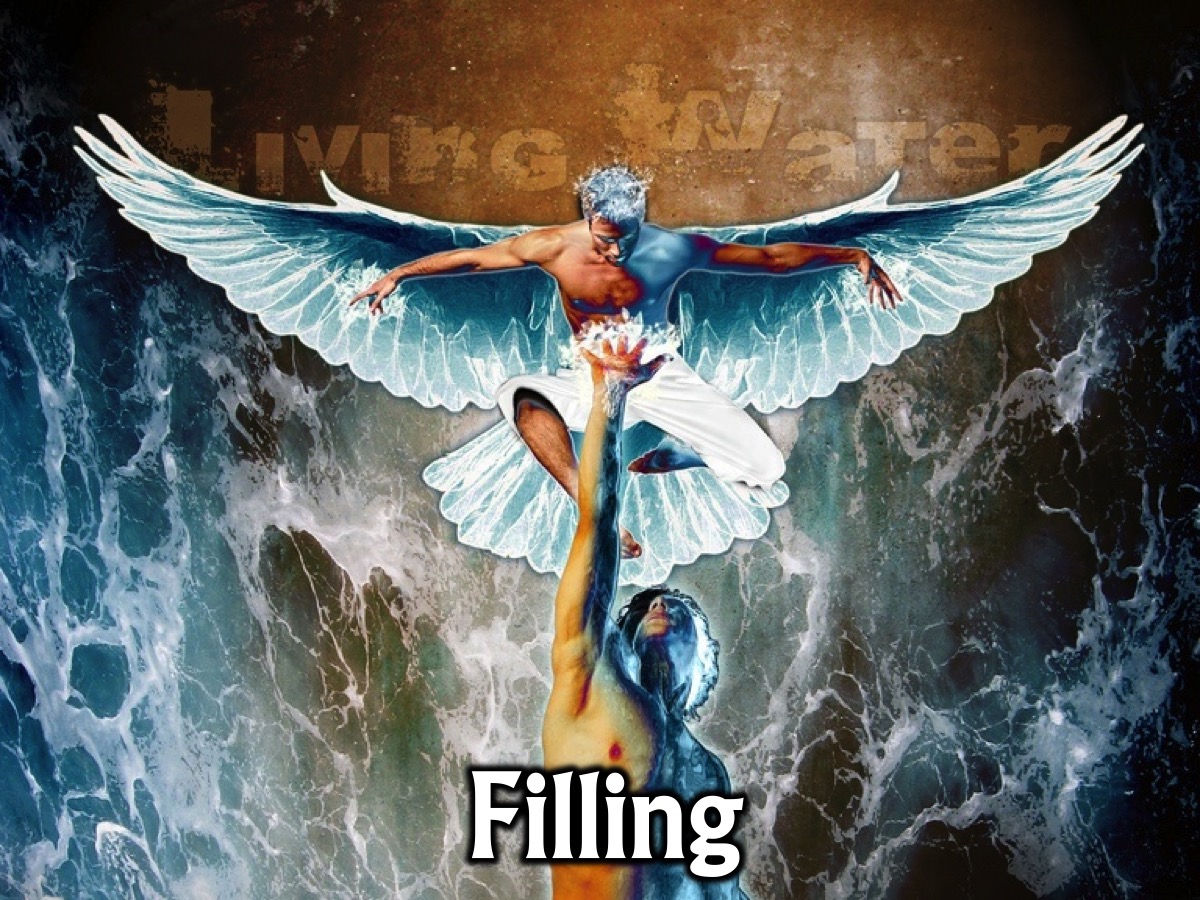 [Speaker Notes: 1. Filling. At this station someone will pray for God to fill you with his Spirit.]
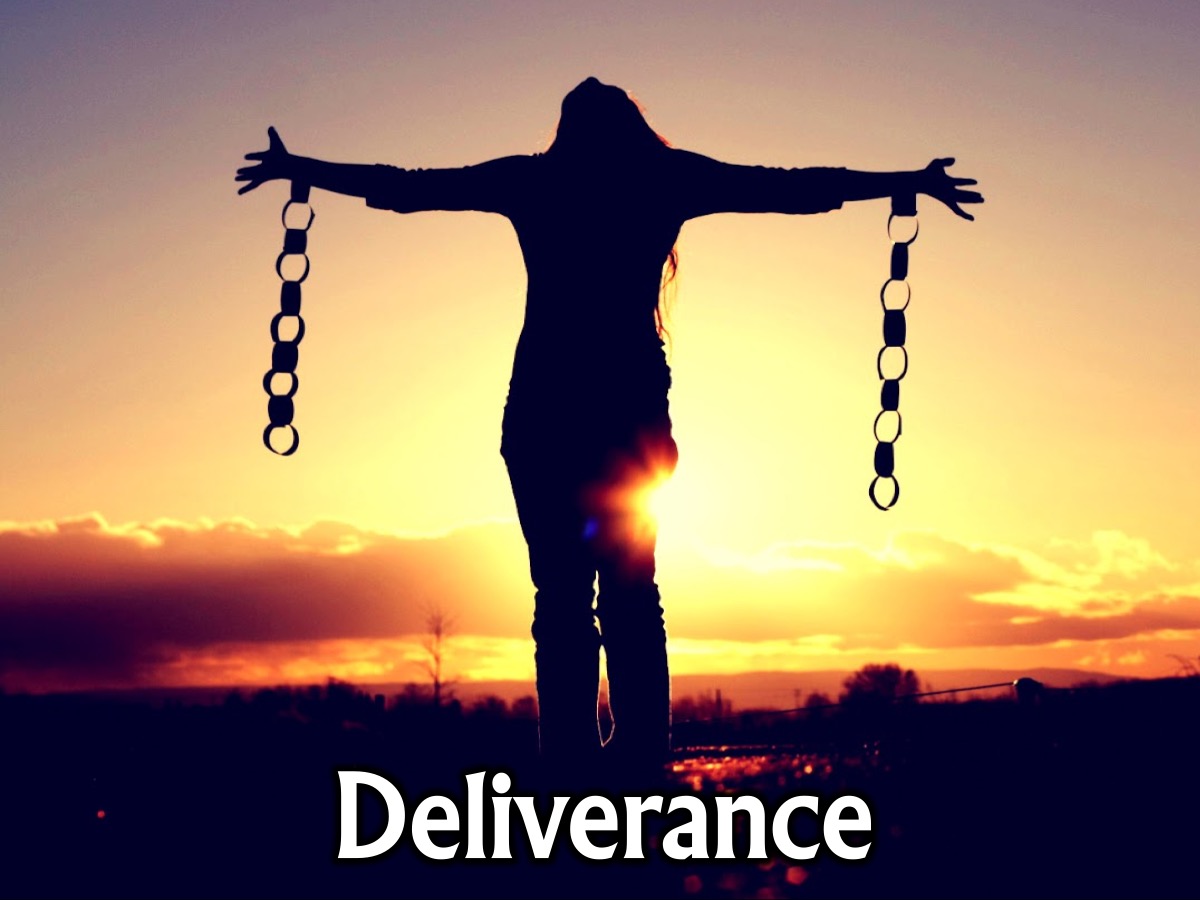 [Speaker Notes: 2. Deliverance. At this station someone will pray for you to be set from anything that you have struggled to break free from.]
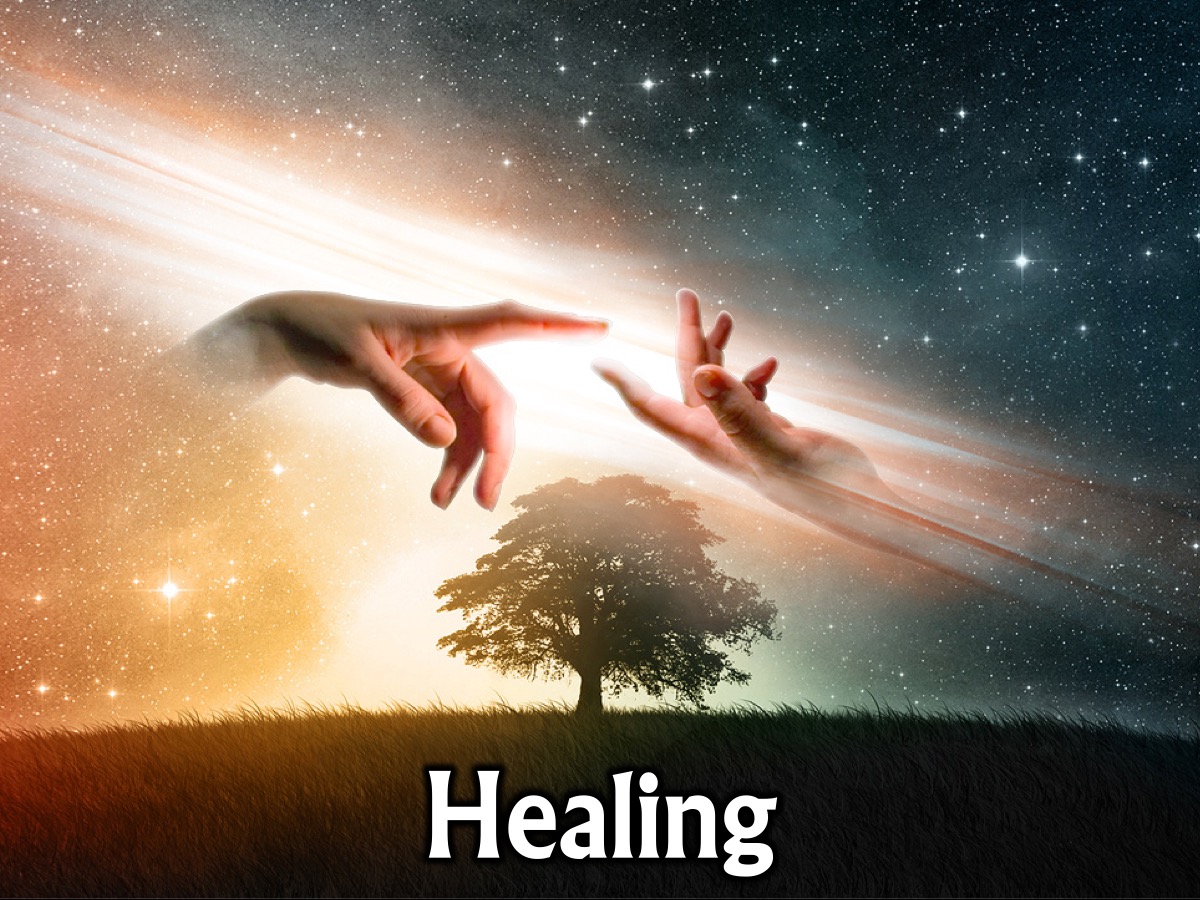 [Speaker Notes: 3. Healing. At this station someone will pray for you to be healed of anything that is afflicting you.]
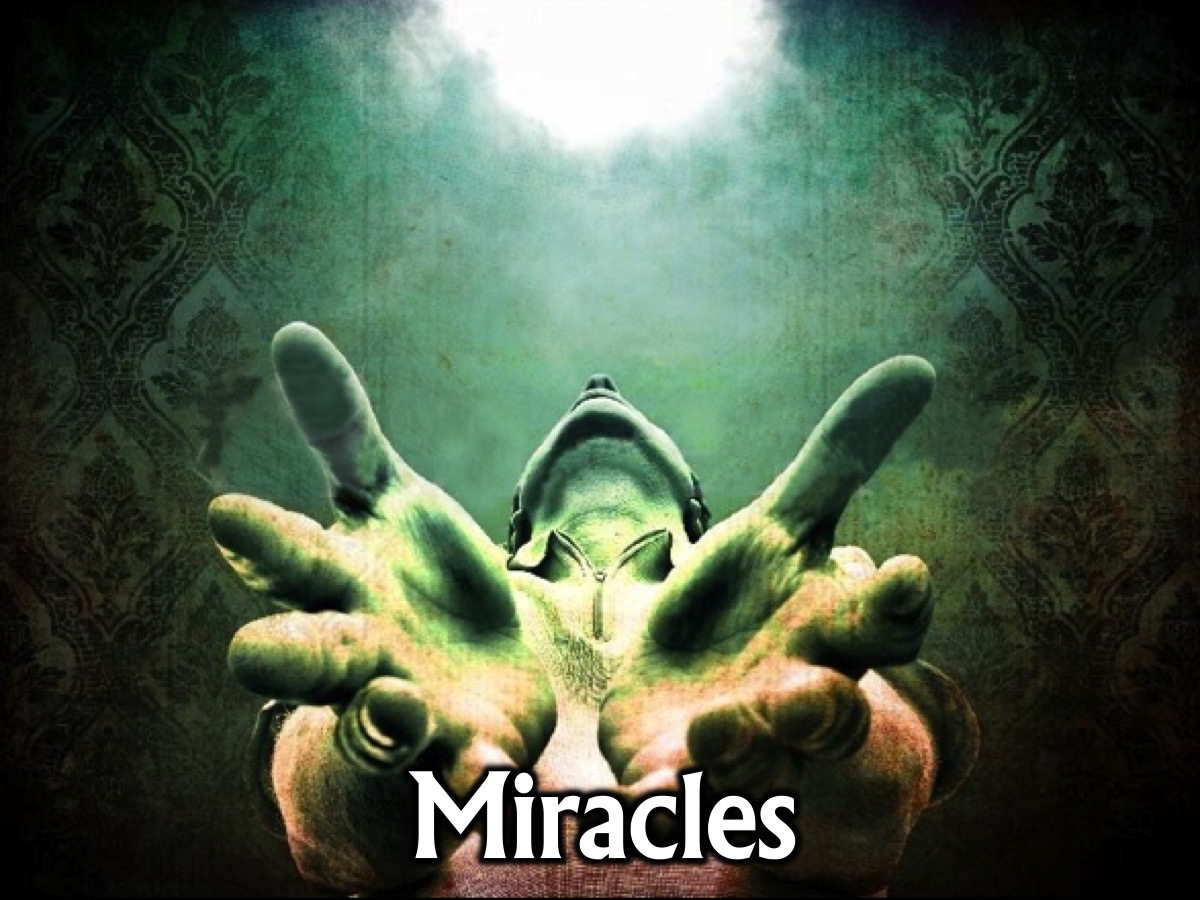 [Speaker Notes: 4. Miracles. At this station someone will pray for you or someone you know to experience a miracle from God.]
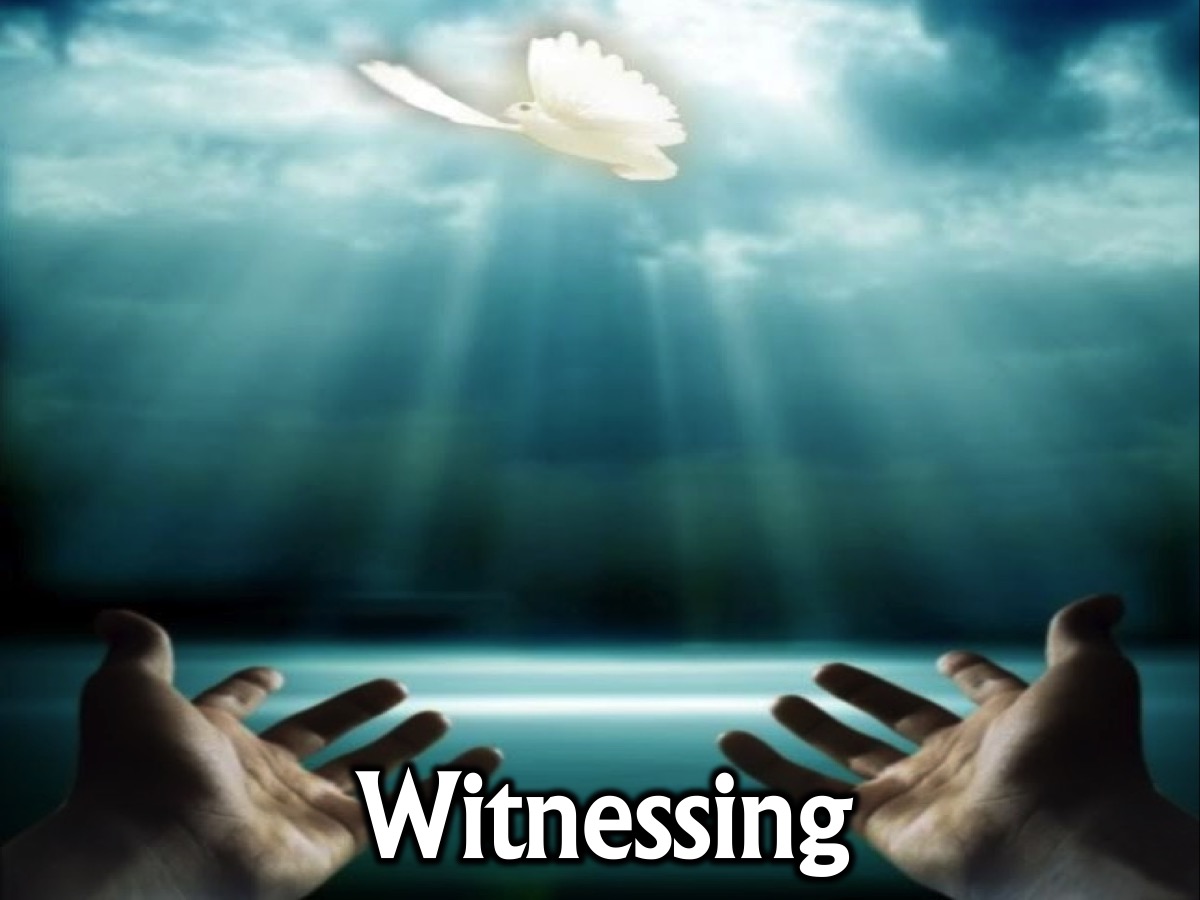 [Speaker Notes: 5. Witnessing. At this station someone will pray for you to have power when you tell people about Jesus.]
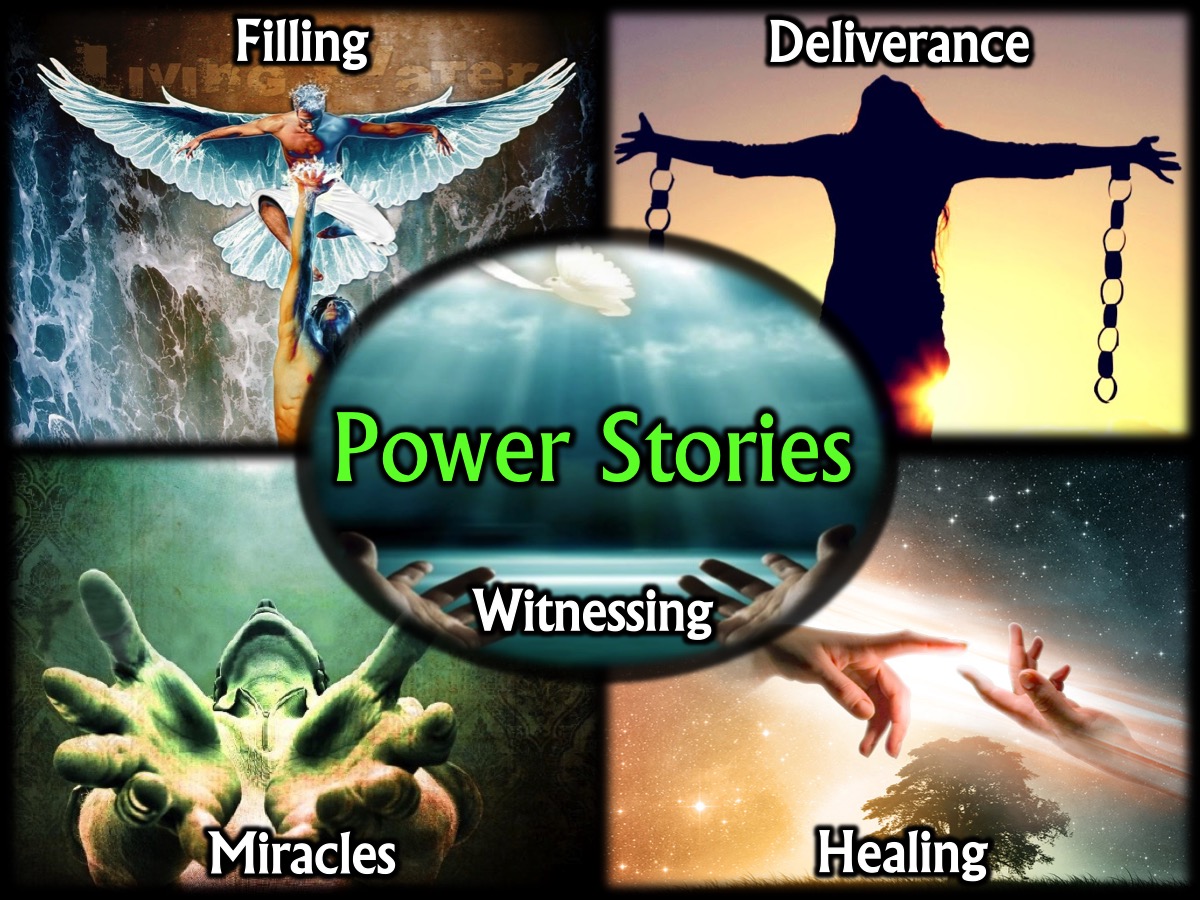 [Speaker Notes: Power Stories: Five leaders are going to come and share a testimony about each station and then you are free to visit the stations and receive prayer and/or pray for others at the stations.]
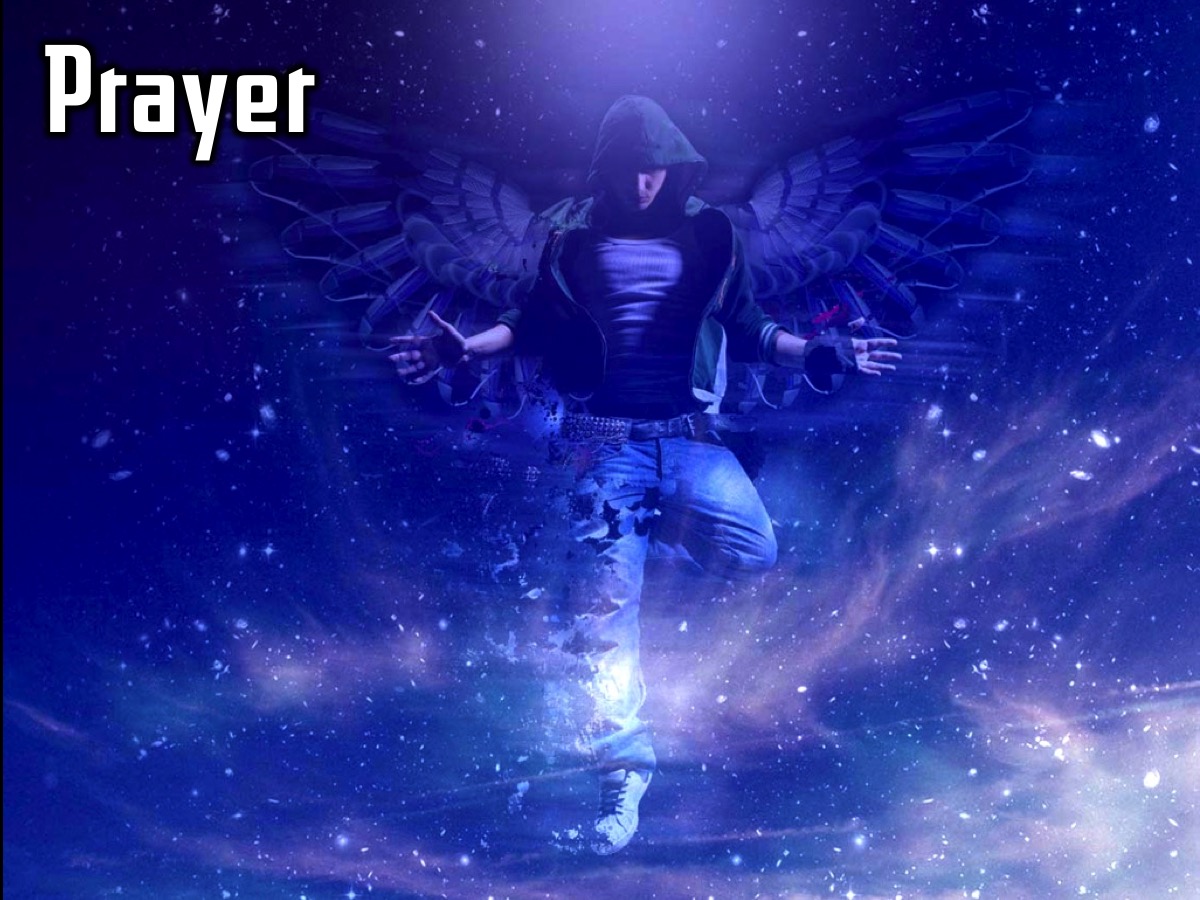 [Speaker Notes: Prayer]